Dicas Gerais para Textos e Apresentações
CAP 242
Pedro R. Andrade
Aviso Legal
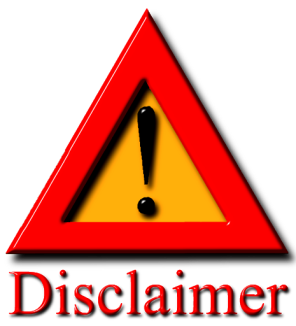 Os slides desta apresentação contêm opiniões do autor, não sendo necessariamente consenso
De toda forma, as questões apresentadas podem servir para autores refletirem sobre as próprias práticas de escrita
Nome Científico
Use sempre o mesmo nome em seus documentos e apresentações
Facilite a identificação e citação do seu nome

Pedro Ribeiro de Andrade Neto
Citação correta: de Andrade Neto, P. R.
Como autores citam: Neto, P. R. A. D.; Andrade Neto, P. R.
Pedro R. Andrade
Apenas uma forma de citar: Andrade, P. R.
Qual editor usar?
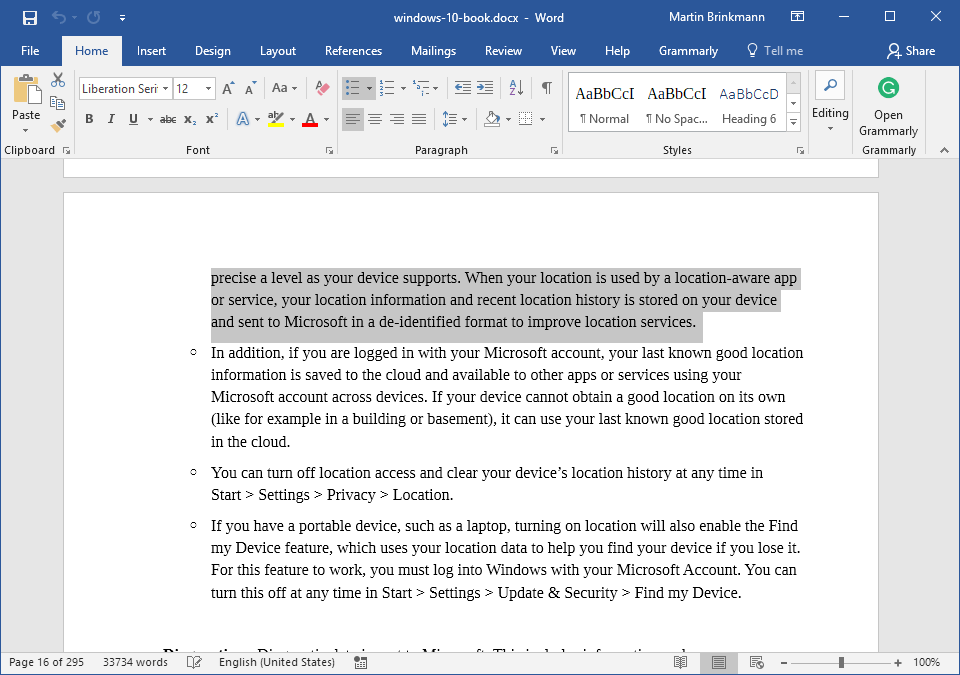 LaTeX
Word
BrOffice
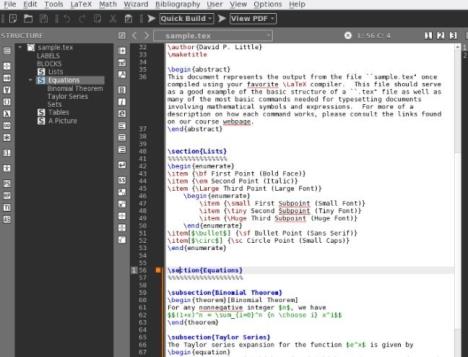 Overleaf
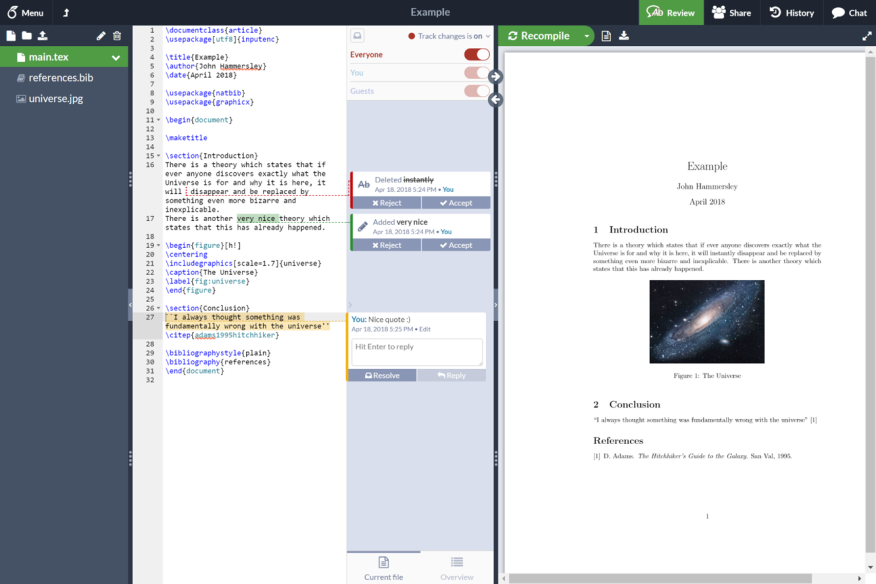 Overleaf
Nome do projeto não pode ser simplesmente “dissertação” (seu orientador pode ter outros alunos)
O mesmo vale para outros arquivos compartilhados com o orientador (pdf, pastas de dados/referências, etc.)
Artigo normalmente apenas um arquivo .tex
Tese normalmente um arquivo .tex por capítulo
Tabelas em arquivos separados (tem programas para gerar o código de tabelas), possivelmente em uma pasta
Figuras também pode estar em pasta exclusiva
Evite comentários e linhas em branco desnecessárias
Dicas de LaTeX em: 
http://wiki.dpi.inpe.br/doku.php?id=cap-242-2021_dicas-latex
Títulos
Servem para:
Apresentar o conteúdo do artigo
Provocar interesse para o leitor
Refletir o tom do conteúdo
Conter importantes palavras-chave

Dicas gerais:
Evite gerúndios (“for dummies” – Monitorando Queimadas no Brasil)
Recomenda-se algo entre 5 e 15 palavras
Evite conclusões no título (a menos que você acredite que elas sejam muito muito relevantes)
Palavras-chave
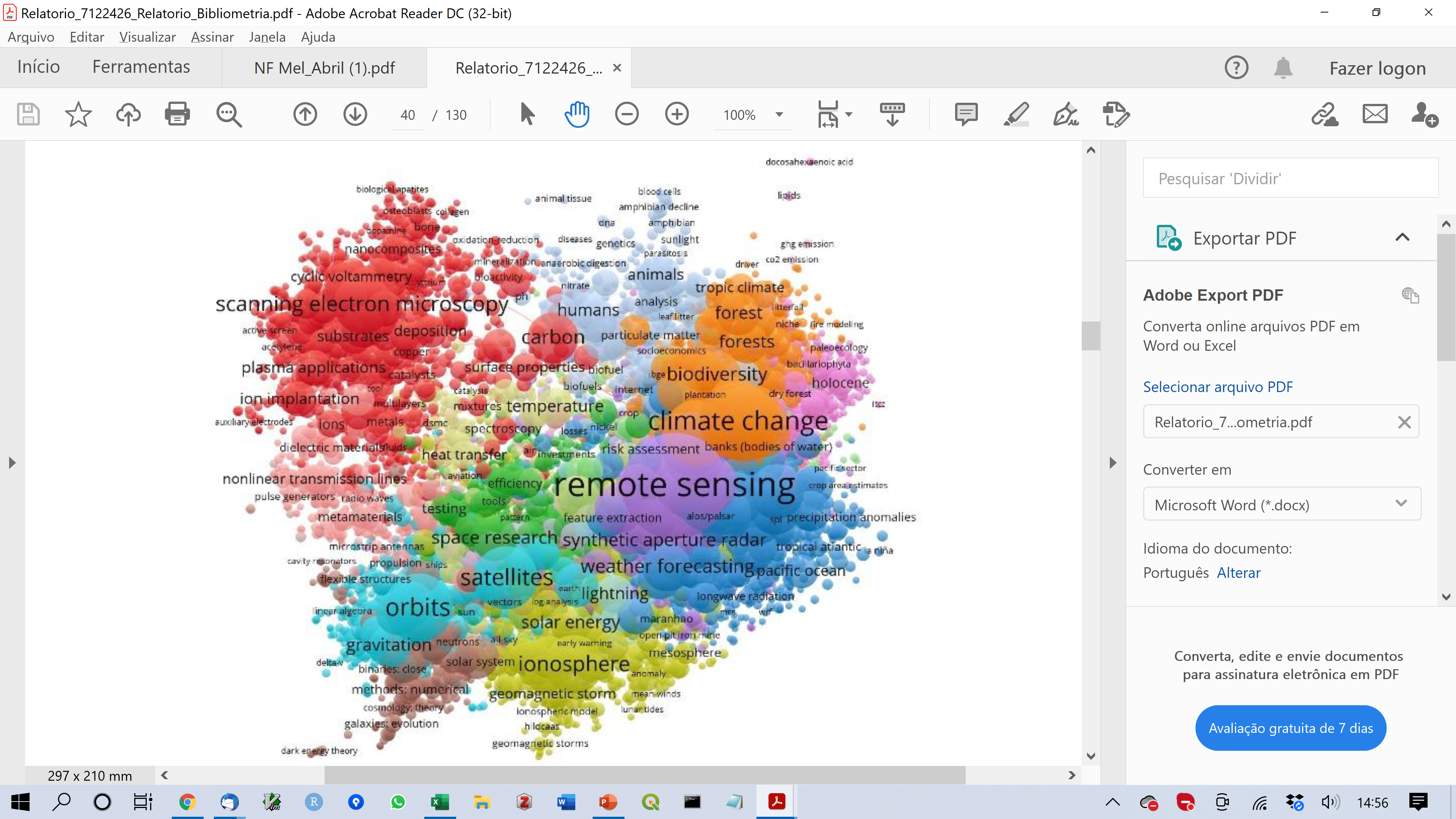 Servem para:
Mais detalhes da área de pesquisa, metodologia, estudo de caso
Alimentar mecanismos de indexação
Dicas gerais:
Não use palavras do título
Veja as palavras-chave dos principais trabalhos que você usa
Palavras-chave das publicações do INPE no período de 2012-2020
 Fonte: Barbedo, 2021 ANÁLISE BIBLIOMÉTRICA DA PRODUÇÃO CIENTÍFICA DO INSTITUTO NACIONAL DE PESQUISAS ESPACIAIS (1972-2020): UM ESTUDO DE EVOLUÇÃO
Texto deve ser compilável
Termos devem ser definidos antes de serem usados e apenas uma vez (destacar os termos nas suas definições)
Consistência nos nomes
Todo acrônimo deve ser explicitamente definido na primeira vez que aparece
Abstract não conta como parte do texto
Elementos do texto são nomes próprios e por isto devem ser escritos com a primeira letra em maiúsculo (ex: a Seção 2, a Figura 5, a Tabela 4.2)
Termos em outra língua devem aparecer destacados
Cuidado com referências futuras (somente quando essencial)
Referências
Demonstram conhecimento
Delegam responsabilidade
Tipos de citação
“Texto com as mesmas palavras da referência” (Ref, 2000)               (use com parcimônia)
Texto com as suas próprias palavras (Ref, 2000)
Melhor local da frase para inserir a referência é imediatamente antes de pausas
Cuidado com referências temporais no texto, principalmente na parte de motivação: “Recentemente ... [fulano, 2001] (!!)”
Evite órfãos
Linha com uma palavra (LaTeX: use ~; Word: use Shift+Espaço)
Página com uma linha
Parágrafo com uma frase
Capítulo com uma seção
Seção com uma subseção
Seção/Subseção com um parágrafo
Lista com um elemento
Título e texto
O texto não conhece o título!

Exemplo de início de seção:

CLIMA 
É definido como a descrição estatística em termos da média e variabilidade de quantidades relevantes ao longo de um período de tempo.  [...]
Título e texto
O texto não conhece o título!

Exemplo de início de seção:

CLIMA 
O clima é definido como a descrição estatística em termos da média e variabilidade de quantidades relevantes ao longo de um período de tempo.  [...]
Abuse dos verbos e modere nos substantivos
Nominalizações: substantivos derivados de verbos
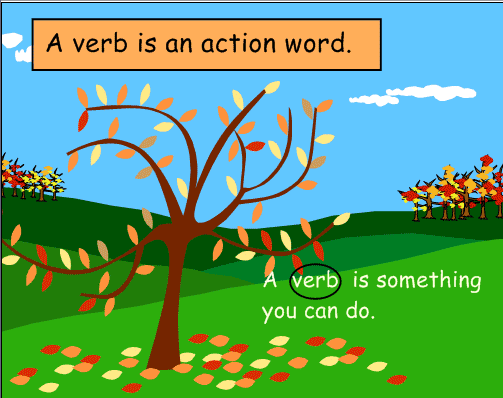 discover        discovery
move 	          movement
resist 	          resistance
react 	          reaction
fail 	          failure
refuse            refusal
think              thought
Evite as nominalizações. Use sempre os verbos originais.
Transforme substantivos em verbos
[...] na geração de [...] -> [...] para gerar [...]
[...] o desenvolvimento de [...] -> [...] desenvolver [...]
[...] apresenta uma avaliação [...] -> [...] avalia [...]
[...] para criação de [...] -> [...] -> [...] para criar [...]
Este artigo é uma compilação [...] -> Este artigo compila [...]
O software é uma implementação [...] -> O software implementa [...]
[...] esta baseado na combinação de [...] -> [...] combina [...]
[...] levam em consideração [...] -> [...] consideram [...]
[...] vai funcionar através da transferência [...] -> [...] vai transferir [...]
[...] funcionalidades de criação e gerenciamento dos [...] -> [...] funcionalidades para criar e gerenciar os [...]
[...] responsável por fazer a comunicação [...] -> [...] responsável por comunicar [...]
[...] são considerados essenciais [...] -> [...] são essenciais [...]
Separação entre contribuição e implementação
Algoritmo/Modelo vs. Implementação
Arquitetura vs. Software
O que vs. Como
Separar o primeiro do segundo


O resultado do modelo ->	O resultado da simulação
				O resultado da execução
Terminologia
Implementação:
Programa
Toolbox
Ferramenta
Pacote
Plugin
Módulo
Funcionalidade
Ideia:
Algoritmo
Estrutura de dados
Método
Mecanismo
Arquitetura
Modelo
Política


Todos são termos diferentes. Seja consistente.
Requisito x Funcionalidade
Requisito -> Funcionalidade 
“deve ser possível” -> “implementa”
“deve possibilitar” -> “possibilita”
“deve fazer” -> “faz”
“é preciso garantir” -> “garante”
“é necessário  usar” -> “usa”
Palavras que não são sinônimos
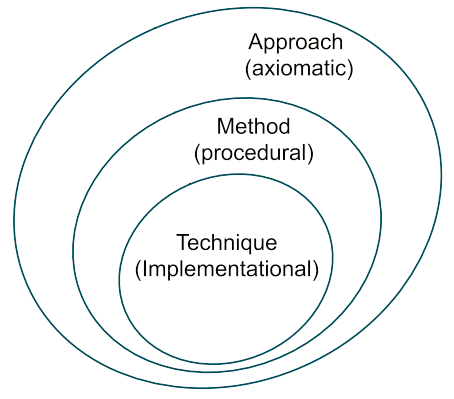 Computar x Estimar
https://www.newroutes.com.br/ingles/techniques-methods-and-approaches-much-ado-about-nothing/
Evite jargões/informalidades (principalmente no texto escrito)
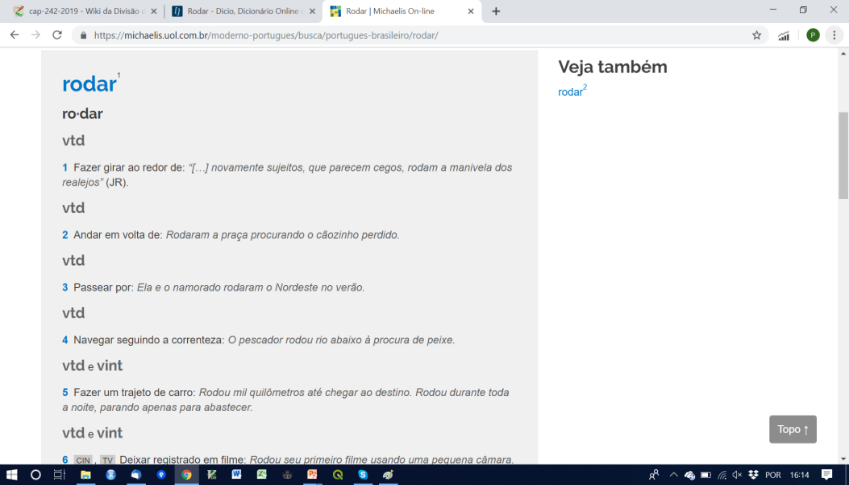 roda -> executa/simula
só -> apenas
por conta de -> por
pode  bastar -> pode ser suficiente
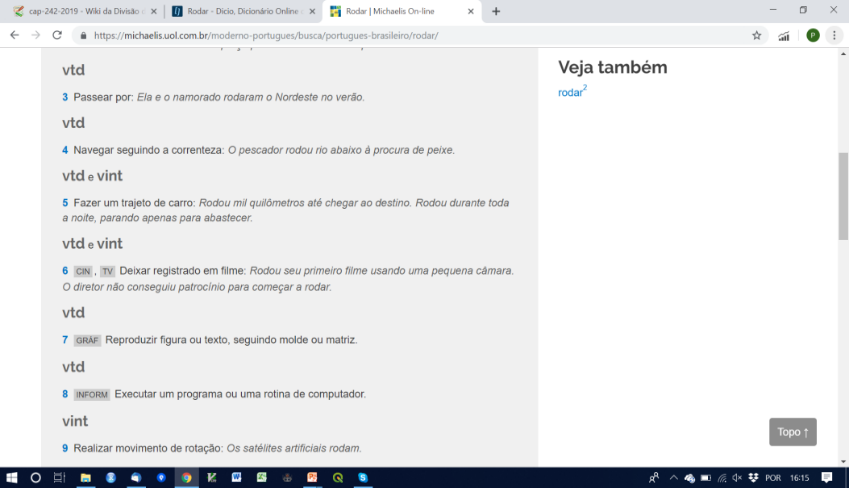 Números
Um a dez por extenso
Números muito grandes/pequenos usar notação científica
Evite casas decimais sem importância (tipicamente uma ou duas é suficiente)
Atenção especial a unidades de medida
Remova tudo que for desnecessário
Este é um algoritmo que [...] -> Este algoritmo [...]
[...] de forma rápida -> [...] rapidamente
[...] devido ao fato que [...] -> [...] porque/pois [...]
[...] utiliza [...] -> [...] usa [...] (ver vídeo do YouTube na página da disciplina)
[...] tem como objetivo apresentar [...] -> [...] apresenta [...]
[...] para poder ser compilado [...] -> [...] para ser compilado [...]
[…] mapa com valores de altitude […] -> […] mapa de altitude […]
[...] conduzida para demonstrar [...] -> [...] que demonstra [...]
[...] pode ser definido como [...] -> [...] é [...]
Remova tudo que for desnecessário
[...] é útil, isto é, contribui [...] -> [...] contribui [...]
[...] do usuário do modelo [...] -> [...] do usuário [...]
[...] usada para [...] -> [...] para [...]
[...] identificar quais foram as [...] -> [...] identificar as [...]
[...] são construídas semelhantes à [...] -> [...] são semelhantes à [...]
[...] é caracterizado por possuir [...] -> [...] possui [...]
[...] pois dessa forma é possível aproveitar [...] -> [...] aproveitando [...]
[...] acaba inserindo [...] -> [...] insere [...]
[...] para possibilitar de forma fácil [...] -> [...] para facilitar [...]
Cuidado com conectores excessivos
“Este trabalho investiga técnicas para identificação de núvens em imagens de sensoriamento remoto. Além disto, são feitas simulações para investigar a eficiência computacional ”
Cuidado com conectores excessivos
“Este trabalho investiga técnicas para identificação de núvens em imagens de sensoriamento remoto. Além disto, são feitas simulações para investigar a eficiência computacional. ”
“Este trabalho investiga técnicas para identificação de núvens em imagens de sensoriamento remoto. São feitas simulações para investigar a eficiência computacional .”
Evite repetições dentro de um mesmo parágrafo
“O modelo ABC promove a interação entre dinâmicas sociais e ambientais. Técnicas de aprendizado de máquina são usadas pelo modelo ABC para promover este objetivo. O modelo ABC é flexível o suficiente para promover a adição de novas variáveis.”
Gramática básica – Erros comuns
Artigo definido x indefinido
Concordância verbal!
Concordância nominal!
Crase (na dúvida, não use! Dica: coloque a sentença no masculino, se virar “ao” precisa de crase, se for “o” não precisa)

Revise seu texto para não deixar os co-autores terem que corrigir este tipo de erro
Revise o seu texto
“Contudo, se os valores forem diferentes, não foi possível reproduzir o experimento. Ou seja, os dados de resultado foram diferentes.”

“O pacote foi incorporado ao ambiente de modelagem TerraME, que faz uso de scripts utilizando a linguagem Lua.  O TerraME usa scripts escritos em linguagem Lua (Ierusalimschy, 2006).”
Evite repetições dentro de um mesmo parágrafo
“O modelo ABC promove a interação entre dinâmicas sociais e ambientais. Técnicas de aprendizado de máquina são usadas pelo modelo ABC para promover este objetivo. O modelo ABC é flexível o suficiente para promover a adição de novas variáveis.”
Evite repetições dentro de um mesmo parágrafo
“O modelo ABC promove a interação entre dinâmicas sociais e ambientais. Técnicas de aprendizado de máquina são usadas pelo modelo ABC para promover este objetivo. O modelo ABC é flexível o suficiente para promover a adição de novas variáveis.”
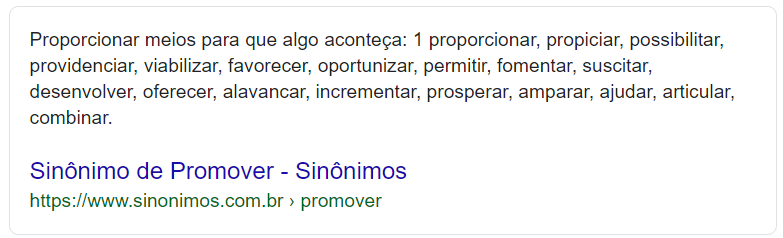 Evite repetições dentro de um mesmo parágrafo
“O modelo ABC promove a interação entre dinâmicas sociais e ambientais. Técnicas de aprendizado de máquina são usadas pelo modelo ABC para promover este objetivo. O modelo ABC é flexível o suficiente para promover a adição de novas variáveis.”



“O modelo ABC usa técnicas de aprendizado de máquina para promover a interação entre dinâmicas sociais e ambientais. Este modelo é flexível o suficiente para possibilitar a adição de novas variáveis.”
Espaço
Corretor Ortográfico
Use corretor ortográfico
    Use corretor ortográfico
        Use corrtor ortográfico
            Use corretor ortogárfico
               Use corretor ortográfco
                   Use corretor ortografico
                        Use corrector ortográfico
Sobre julgamento
Nunca fale bem de você
	“According to a relevant study by Pan et al. (2018) […]” 
	(é o próprio Pan escrevendo…)

Nunca fale mal dos outros
	(além de não ser educado, pode ser justamente a pessoa 	que vai revisar o seu artigo)
Gráficos
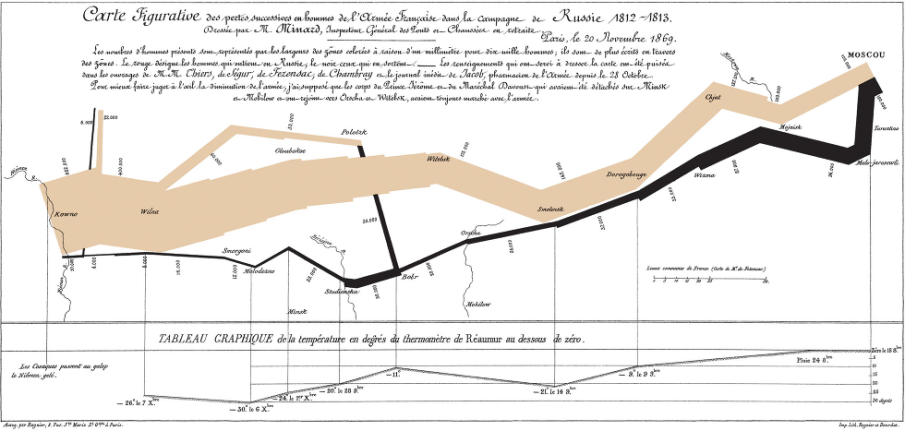 Mapas
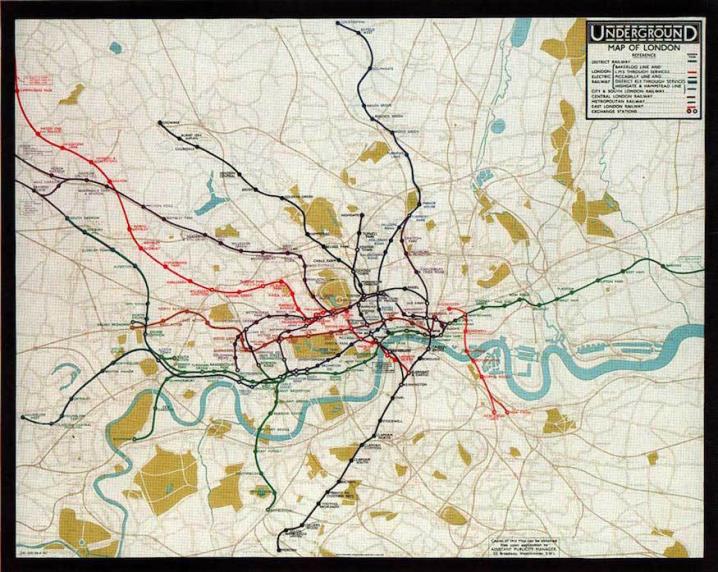 Fonte: https://londonist.com/2016/05/the-history-of-the-tube-map
Mapas
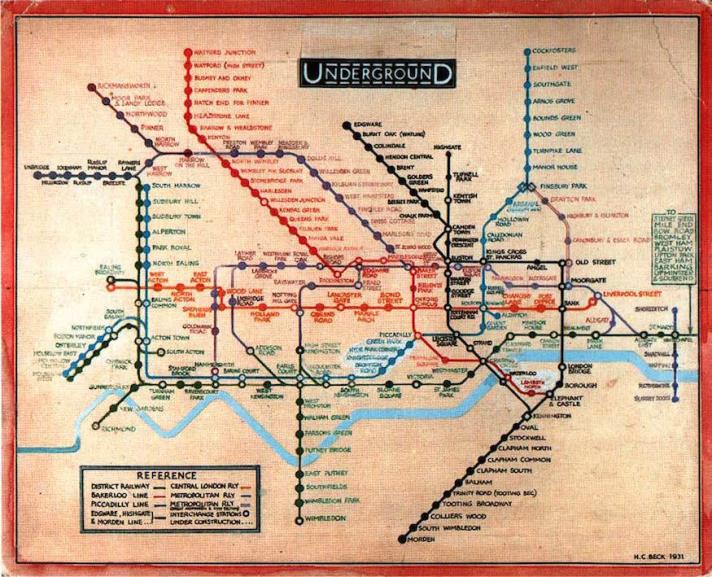 Fonte: https://londonist.com/2016/05/the-history-of-the-tube-map
Tabelas
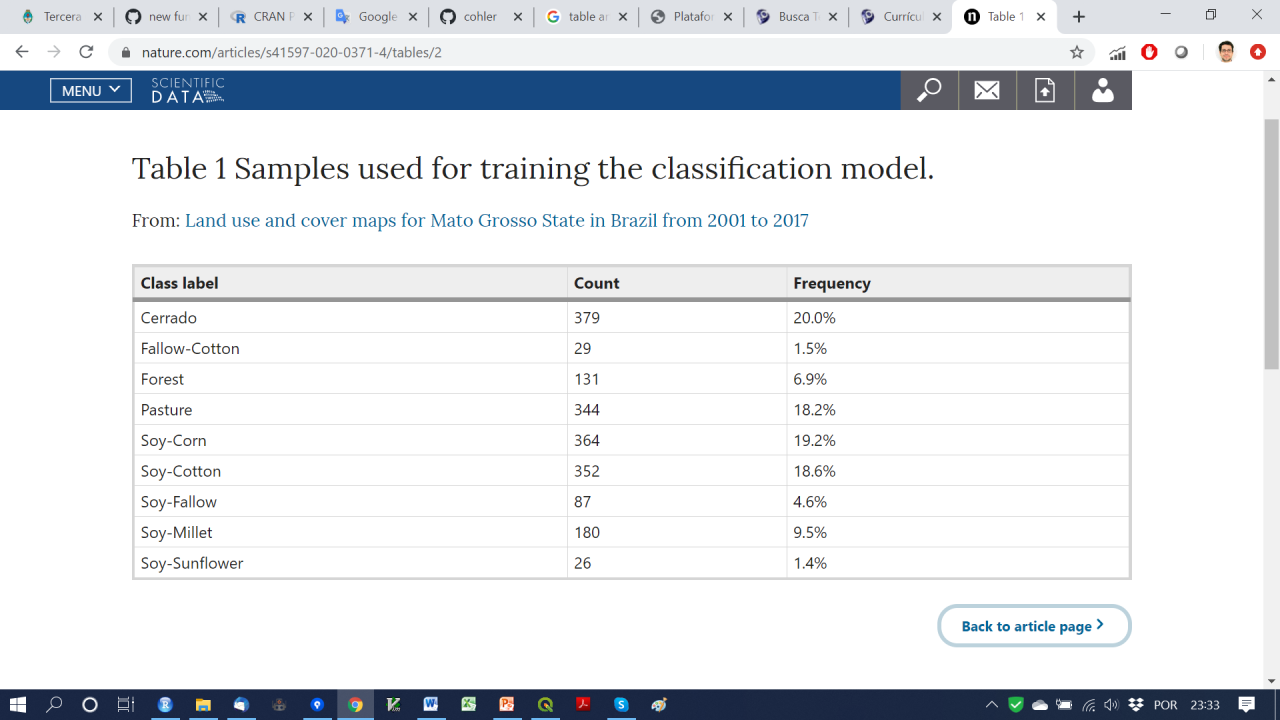 Tabelas
Atributos
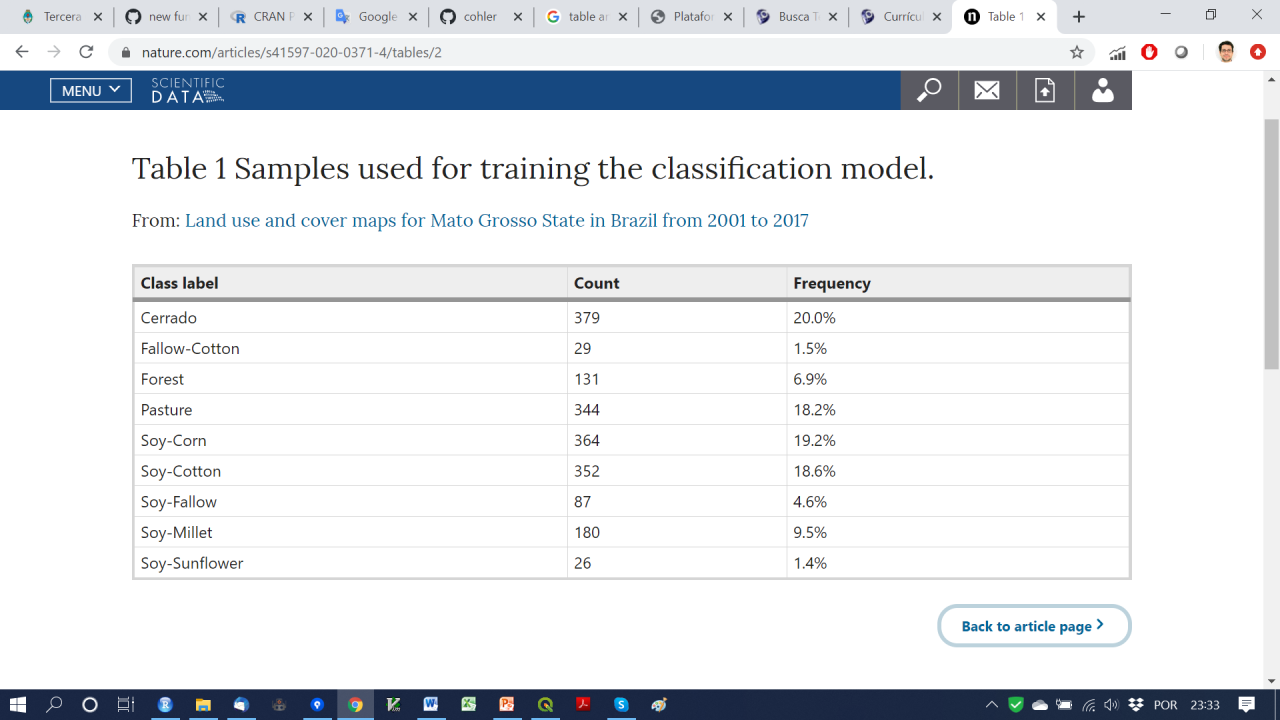 Objetos
Dados temporais podem ser atributos (quando poucos) ou objetos (quando muitos)
Tabelas
Atributos
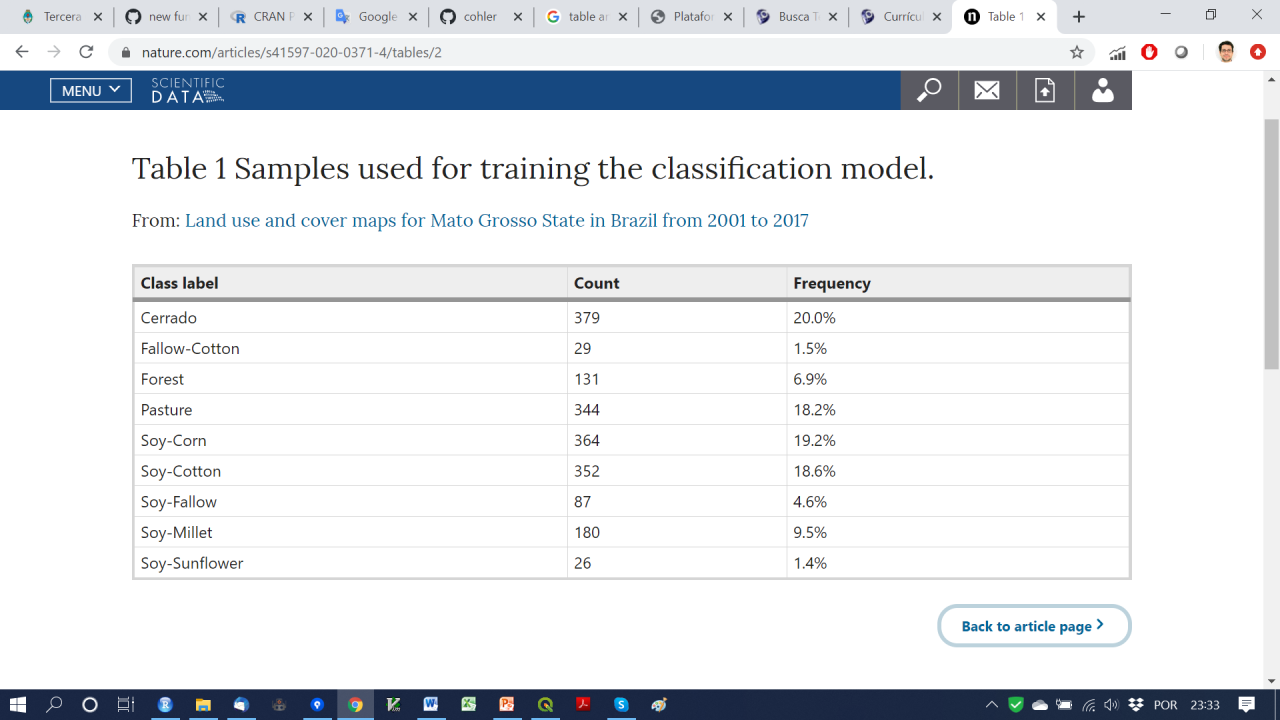 Objetos
Esta tabela pode ser melhorada?
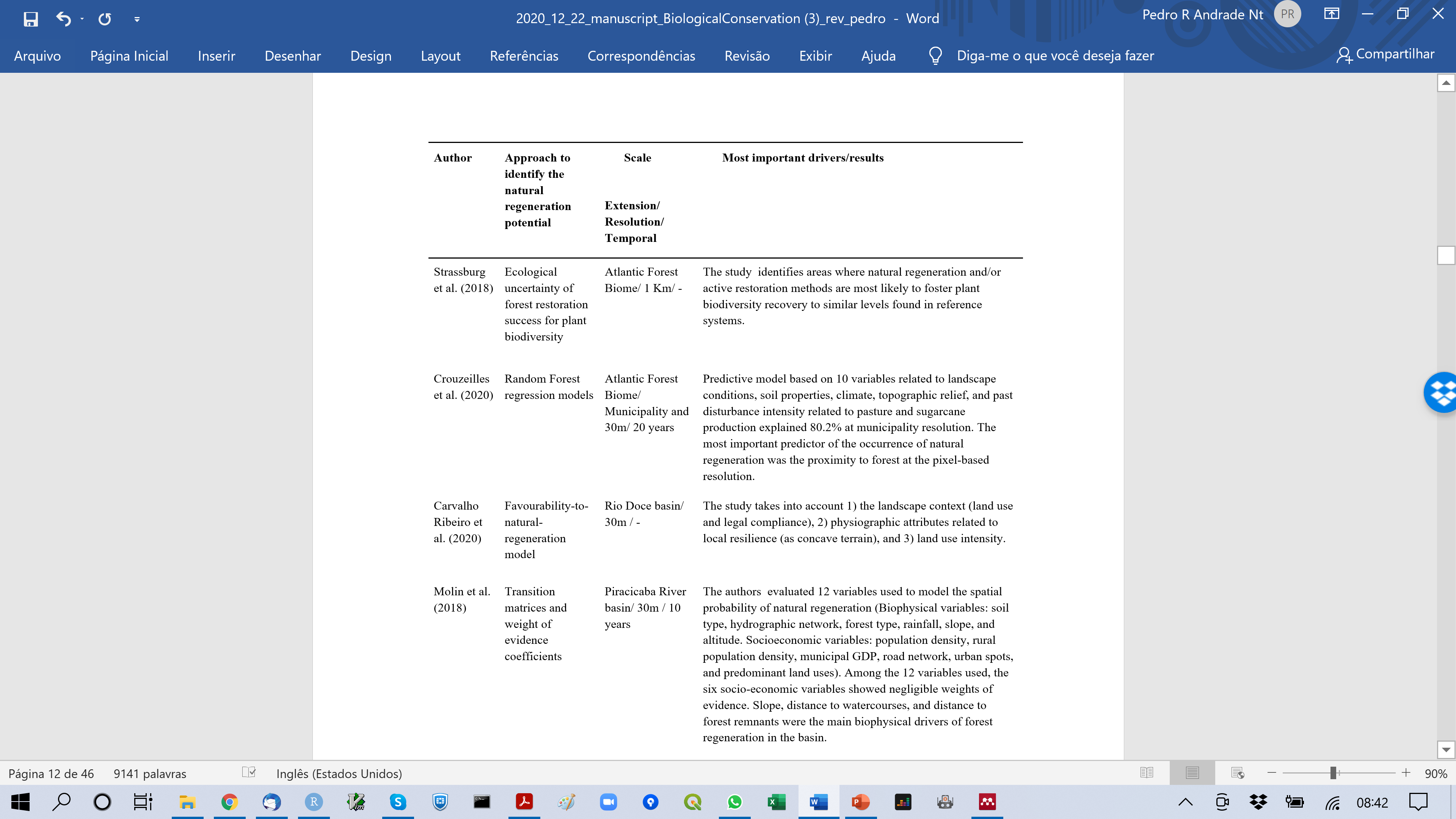 Como melhorar estatabela?
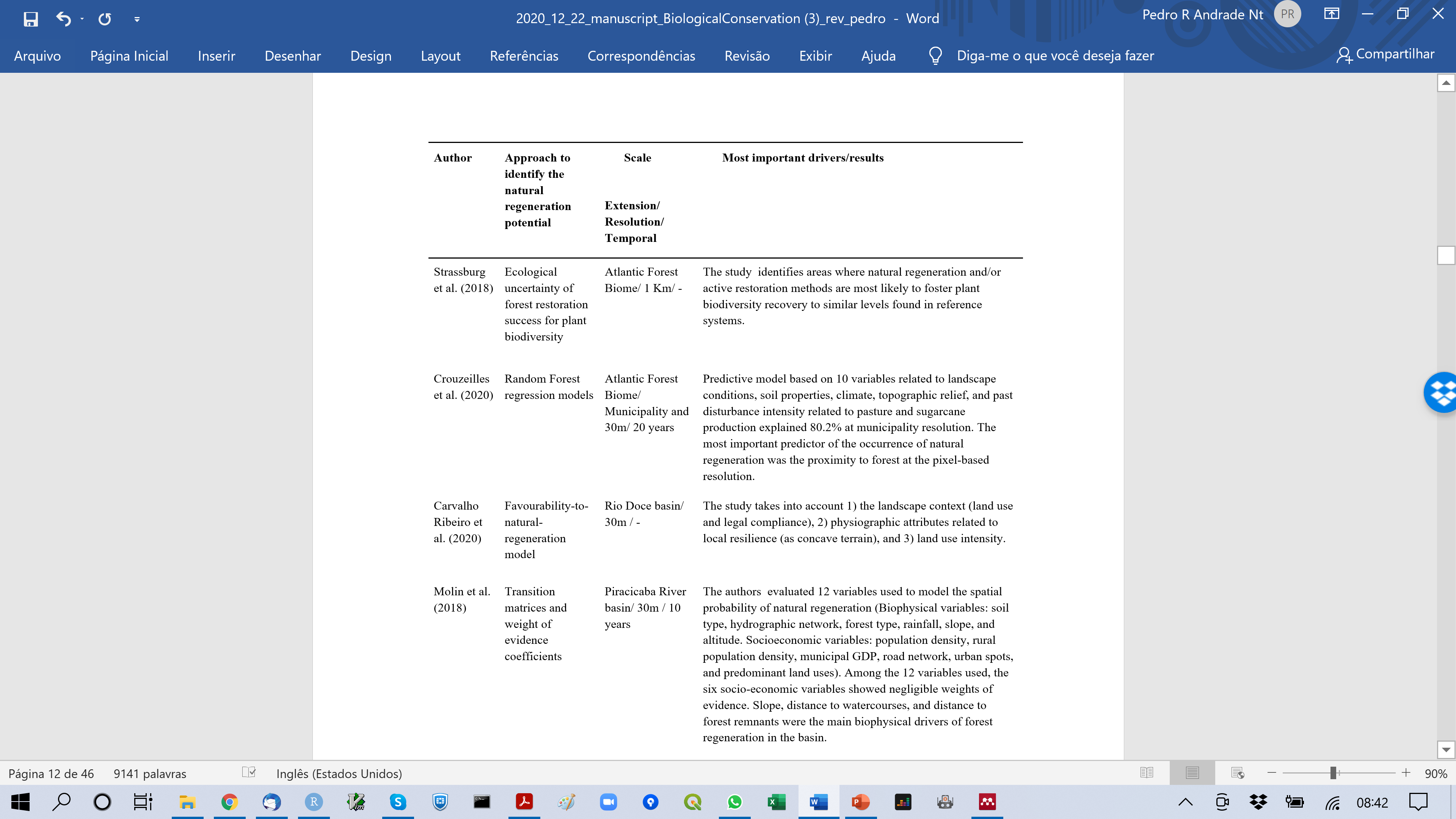 Como melhorar estatabela?
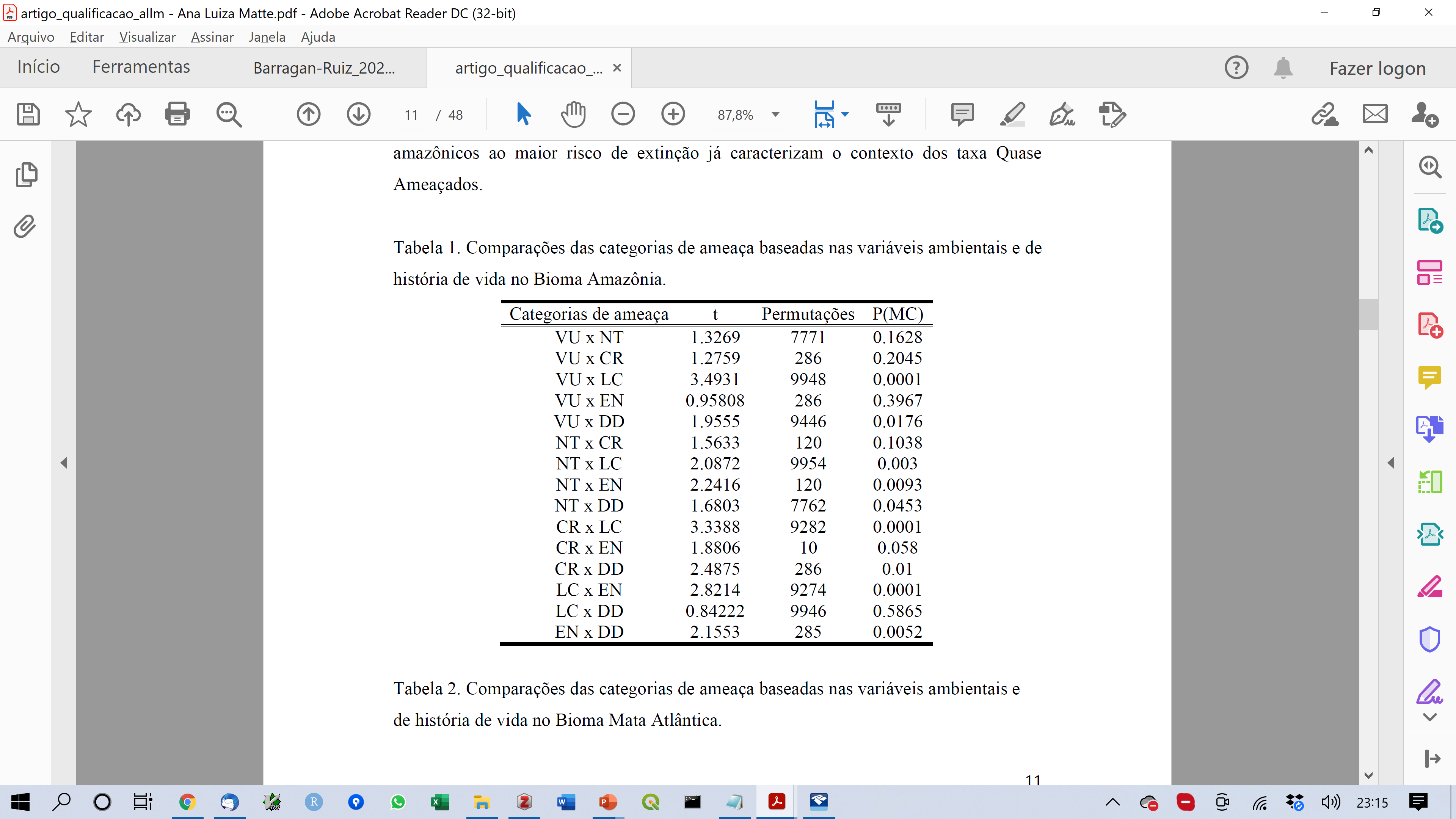 Como melhorar estatabela?
Uma Figura
Mostra
Ilustra
Apresenta
Exemplifica

Figuras não descrevem
Figuras não explicam
Figuras não definem
Figuras não demonstram
O que falta neste gráfico?
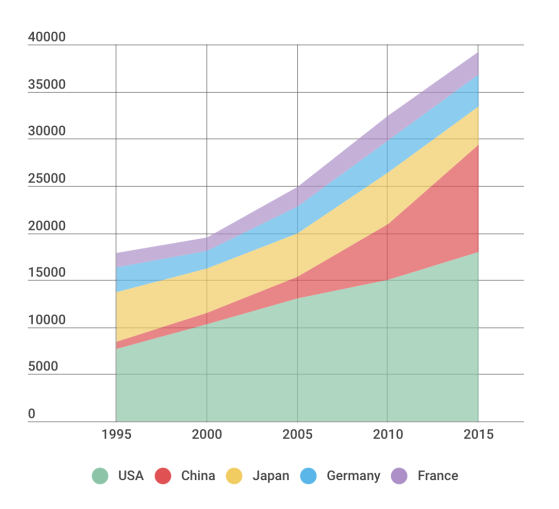 O que falta neste gráfico?
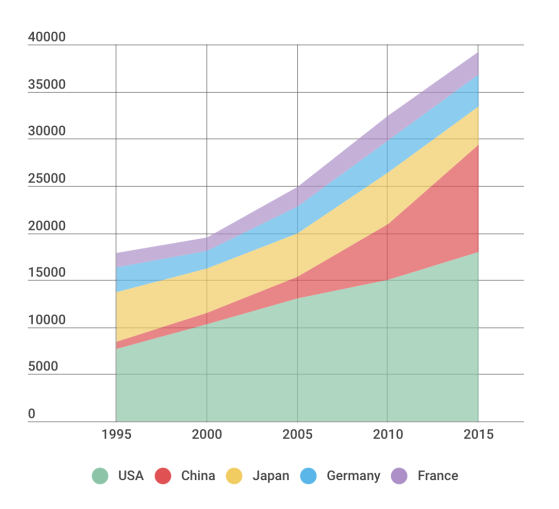 Todo gráfico deve ter legenda, nomes nos eixos e unidades de medida quando necessários
Quais os problemas deste gráfico?
Qual o problema deste gráfico?
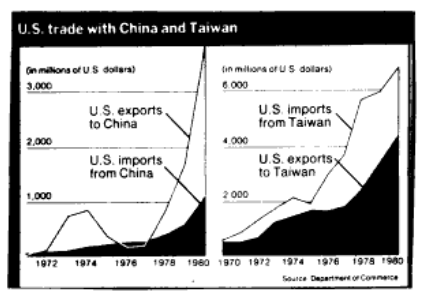 Wainer H (1984) How to display data badly. The American Statistician 38:137-147
Qual o problema deste gráfico?
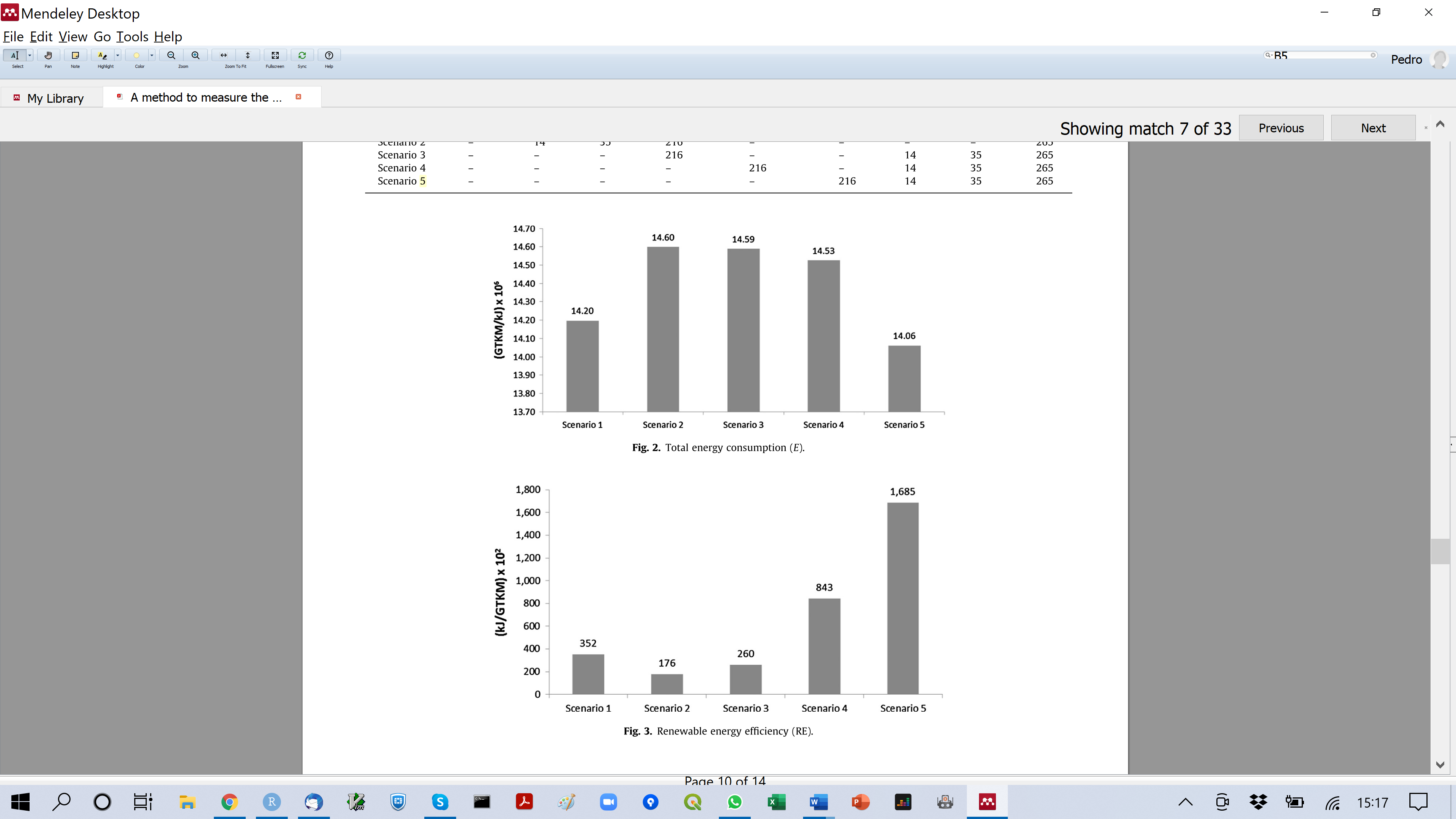 Qual o problema deste gráfico?
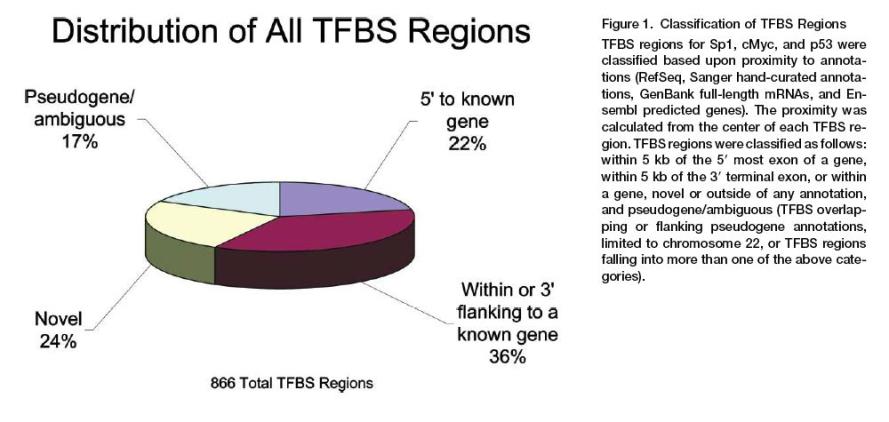 Cawley S, et al. (2004) Unbiased mapping of transcription factor binding sites along human chromosomes 21 and 22 points to widespread regulation of noncoding RNAs. Cell 116:499-509
Figuras e Tabelas
Toda figura e tabela precisam ser citadas no texto
Toda figura e tabela tem que aparecer na mesma página ou após serem citadas, nunca antes
Não se deve apresentar definições nas figuras nem tabelas
Tentar fazer a descrição (caption) da figura/tabela o menor possível
Pode-se juntar figuras relacionadas em apenas uma e ter partes (a), (b), (c), etc. Cada parte deve ter uma descrição.
Cores
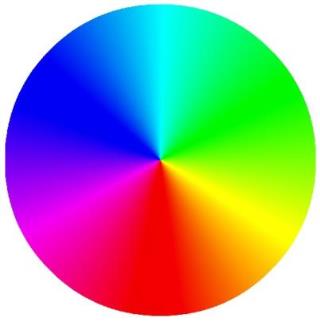 Consistência de cores ao logo do documento
Verifique semânticas usuais (verde para floresta, vermelho para desmatamento, azul para água, cinza para valor ausente)
Evite amarelo em apresentações (pode não aparecer)
Cores escuras para valores maiores
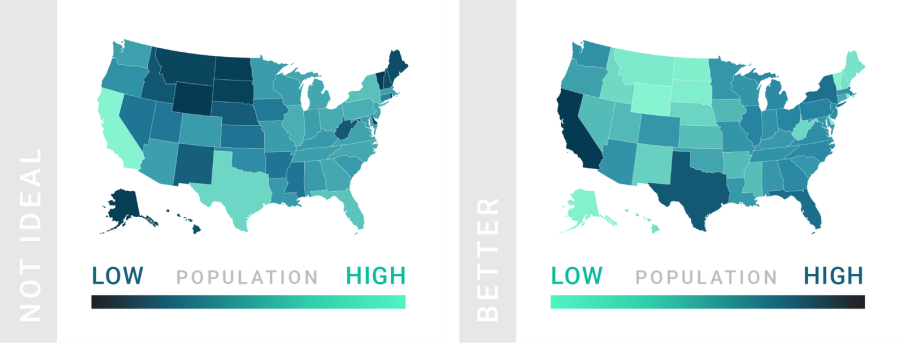 https://blog.datawrapper.de/colors/
ColorBrewer
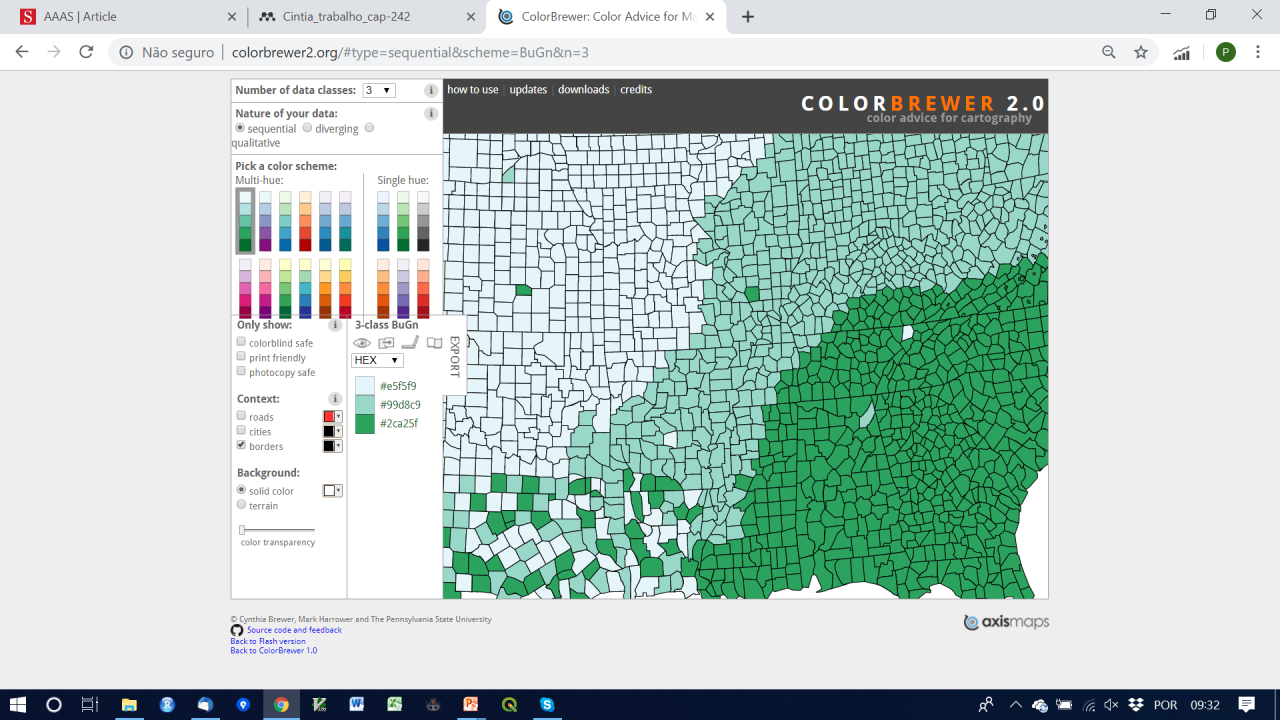 Como melhorar este mapa?
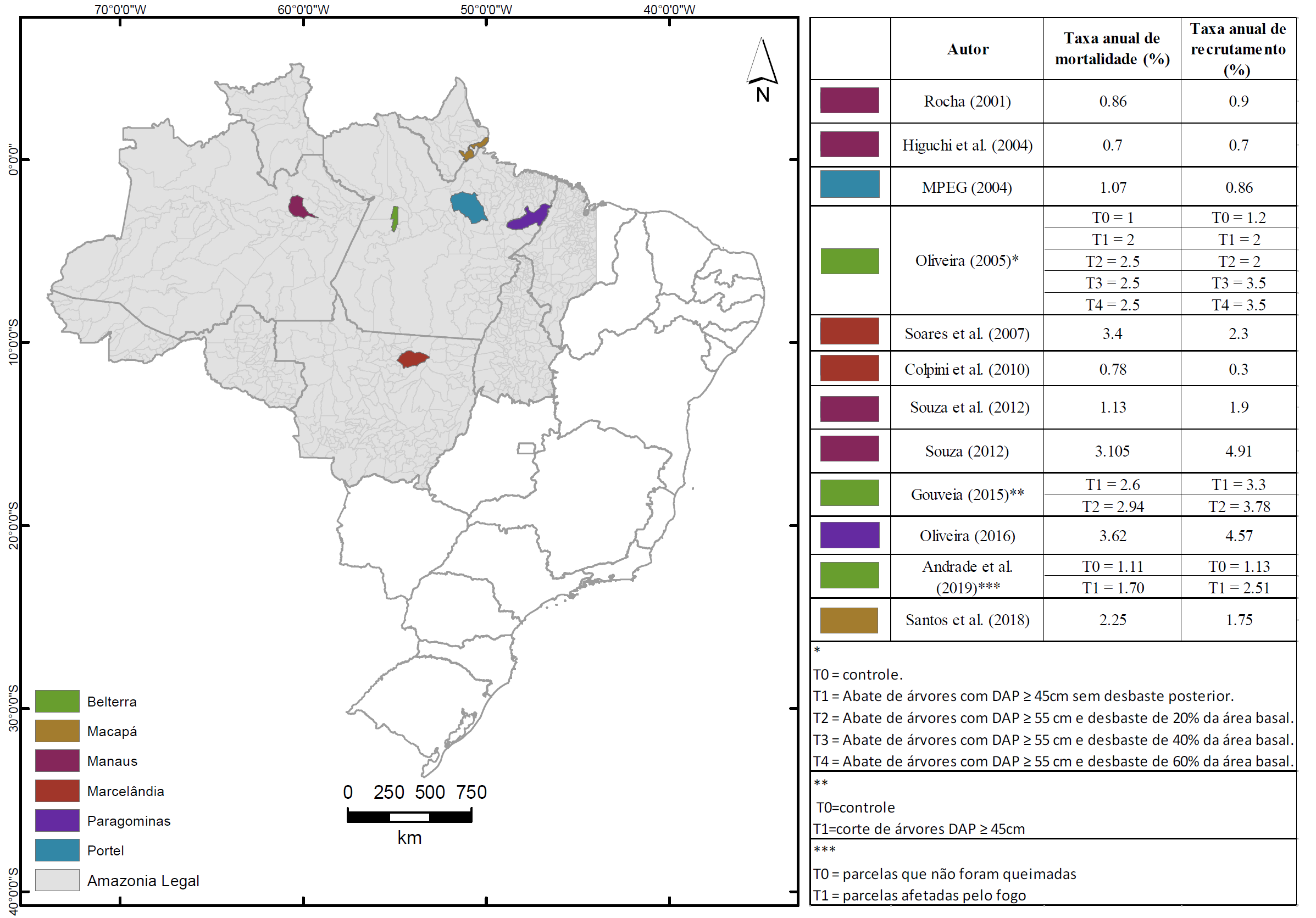 Diagramas
Cores importam
Estilos e largura de linha importam
Tamanhos importam
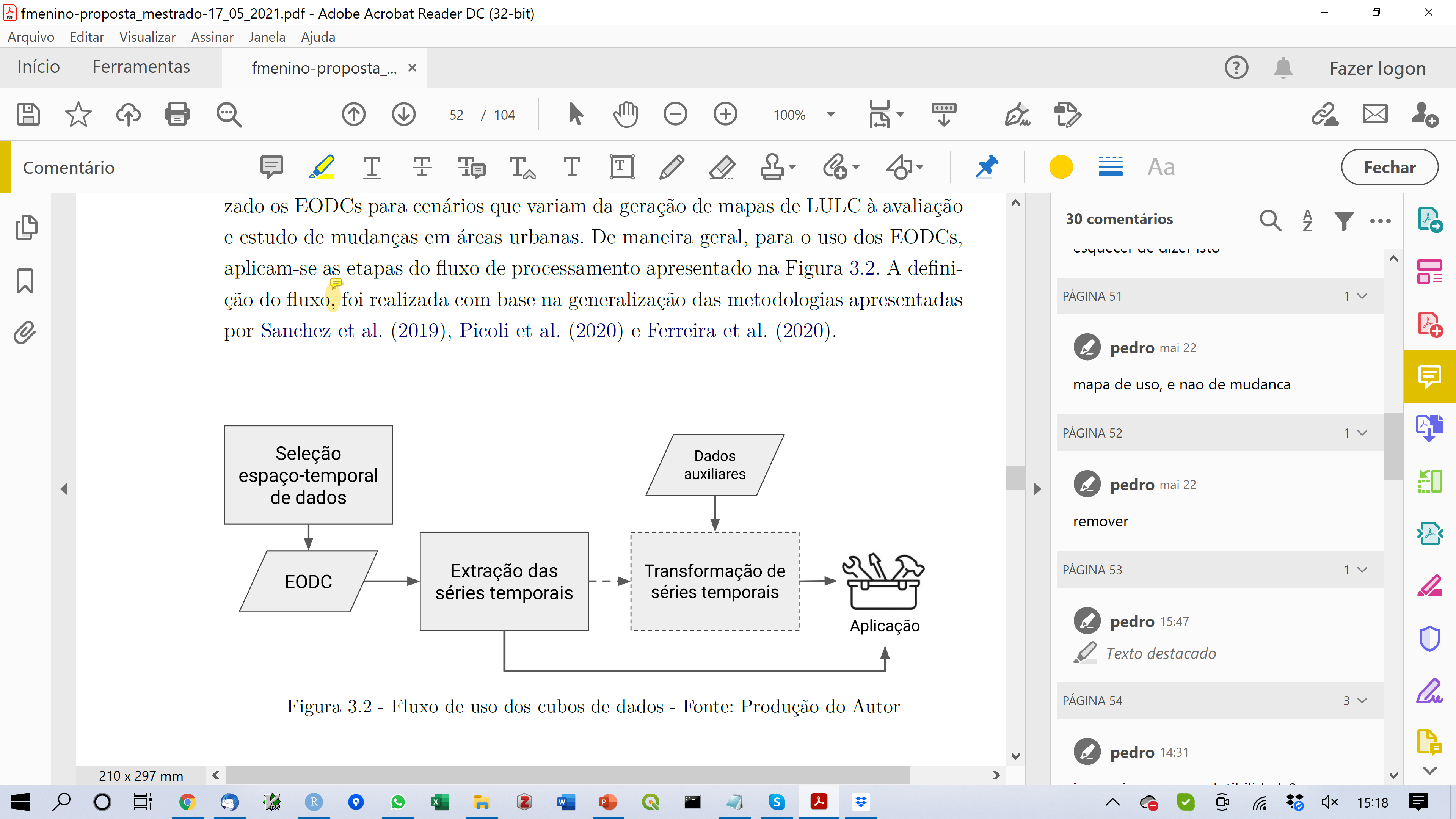 Apresentações
Para quem é a apresentação? Não é para você!
Canal visual x canal auditivo
Mais imagens, menos texto
Evite bullets (como este slide)
1 a 2 slides por minuto (em média)
Cuidado com informalidades
Cuidado com piadas (apenas quando você tiver muita certeza!)
Quanto mais vezes apresentar melhor

Apresentação de tese e congresso => foco na sua contribuição
Apresentações
Referências: em cada slide ao invés de ter um slide de referências no final
Cada slide pode ter no máximo 70 palavras. Idealmente até 35 palavras
Cada slide deve se referir a apenas um assunto
Figuras e Tabelas não são enumeradas (e o título pode ser movido para o título do slide)
Slide de agradecimento deve ser mostrado no começo da apresentação, e não no final
Não colocar etc. (demonstra preguiça ou desconhecimento)
Repetindo: Fale mais do seu trabalho do que o dos outros (só deixe para falar o essencial do trabalho dos outros)
Figuras e tabelas não devem estar enumeradas nem devem ter descrição
Conclusão
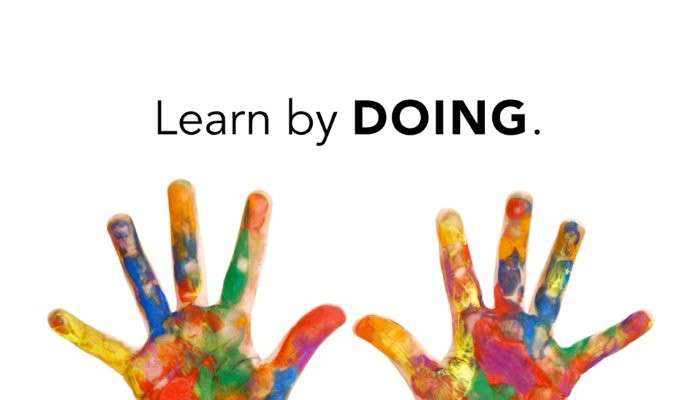